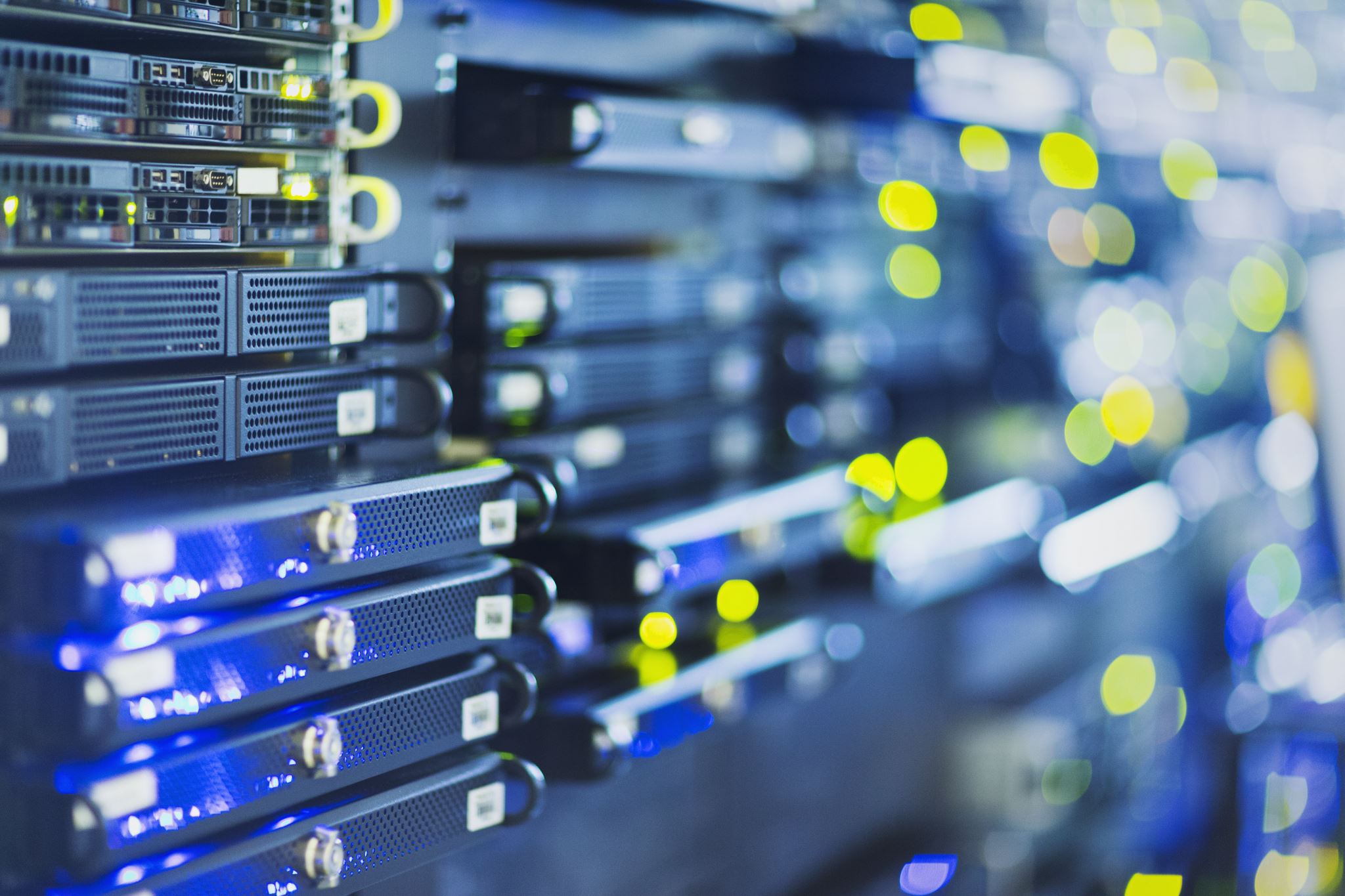 Servers
Servers
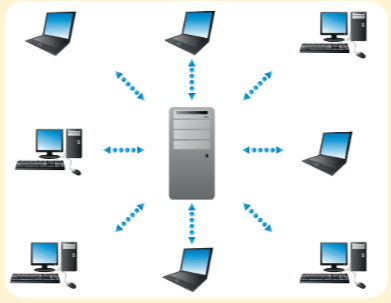 A server stores, finds and sends files and data to other computers on its network. A server also allows other computers to share resources and communicate with one another.
Types of Servers:
File Servers: Store files for everyone on the network.Application servers: allows programs to be run over a network.Web Servers: hold and share web pagesPrint Servers: Forward documents from clients to be printed.Mail Servers: Handle email between users.
Clients
A client is a computer that requests services from the server. The server checks each request and then sends the response
Client server network are used in schools and businesses where many computers need access to the same information or devices
Client Server networks
Example 1
Example 2 &3
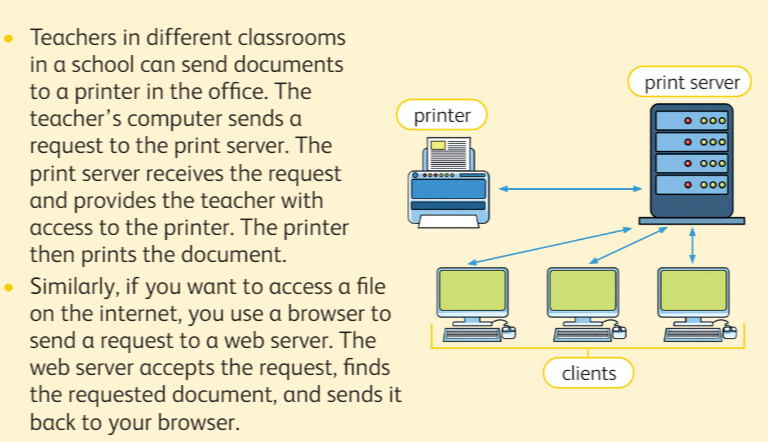 Internet
Services on the internet